HAZ-WHAT?
Chris Salemink, SGE, CSM, QSSP
Cintas First Aid & Safety
Regional Training and Compliance Specialist
HAZ-WHAT?
HAZCOM – 29 CFR 1910.1200
HAZMAT Shipping and Receiving – 49 CFR 100-185
RCRA Hazardous Waste – 40 CFR 260
HAZWOPER – 29 CFR 1910.120
HAZMAT – What Classifies as HAZMAT?
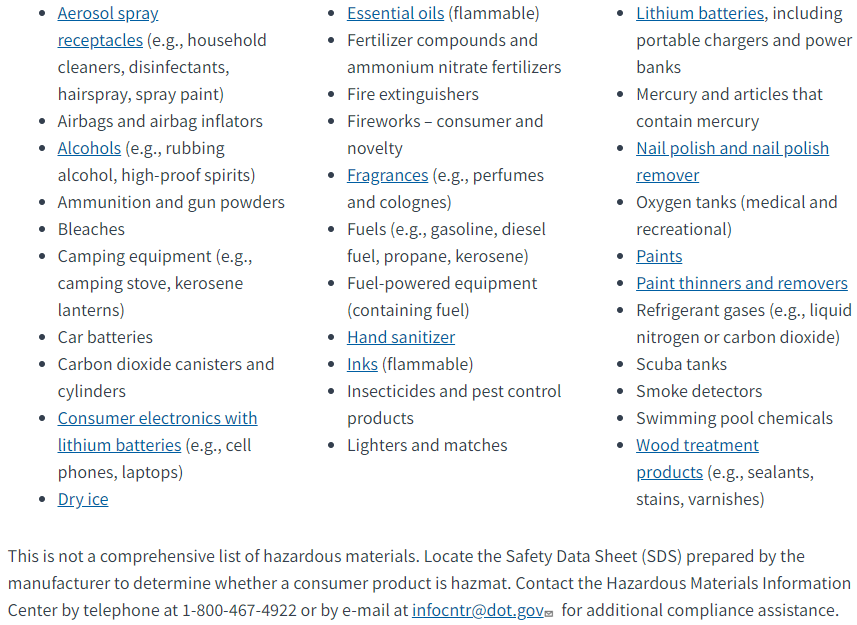 What is at risk?
Violation of hazmat regulations: 
$89,679 - $96,624

Violation resulting in death/severe injury:
$209,249 - $225,455

Violation of hazmat training regulations: 
$540 - $582
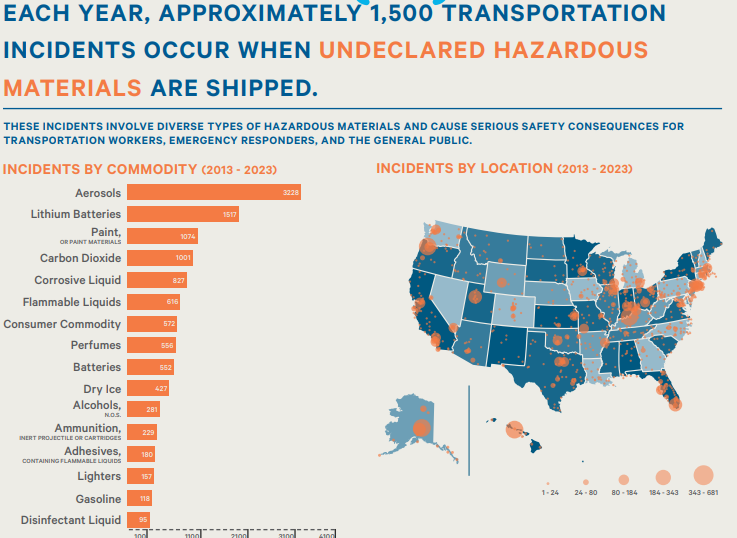 Where do I start?
Identification and Awareness

Training – 49 CFR 172, Subpart H
Any employee who directly affects hazmat transportation (loading, unloading, design, 

Required upon initial assignment and every 3 years thereafter
Resource Conservation and Recovery Act (RCRA)
What is hazardous waste?
Simply defined, a hazardous waste is a waste with properties that make it dangerous or capable of having a harmful effect on human health or the environment.

Why are we concerned with hazardous waste?
Love Canal
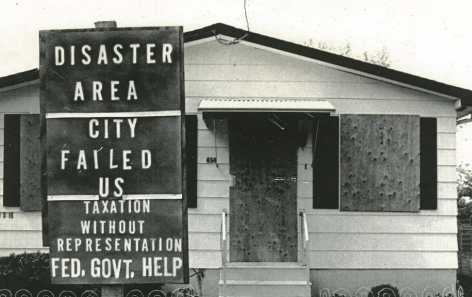 RCRA – Waste Generator Quantities
What is at risk?
Where do I start
Identification and Awareness

Training – 40 CFR 262.17
“all persons who work at, or oversee the operations of, a hazardous waste facility and whose actions or failure to act may result in noncompliance with the requirements (of the RCRA regulations).” – 40 CFR 260.10

Required initially and every year thereafter
Large and small quantity generators, not very small quantity generators
Hazardous Waste Operations and Emergency Response (HAZWOPER)
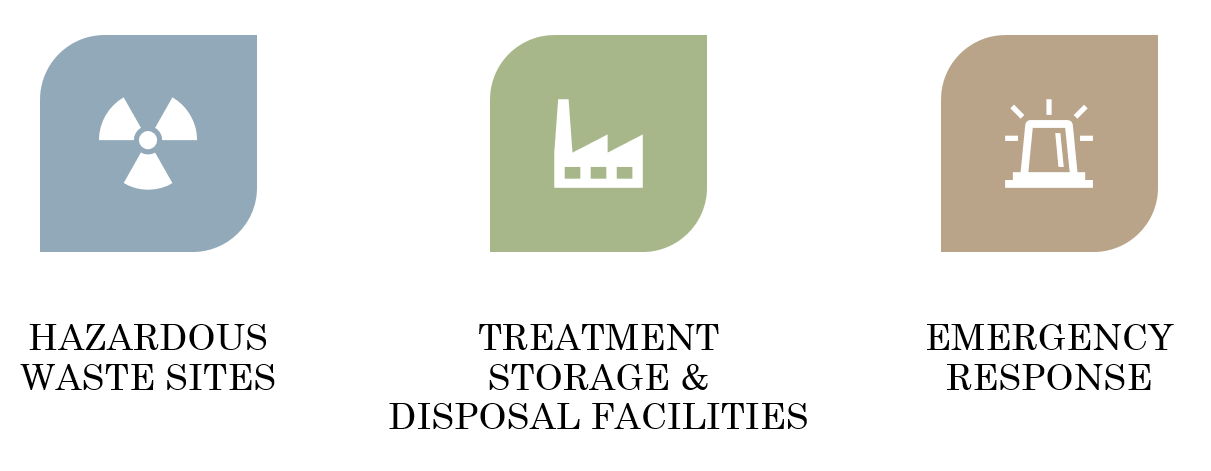 HAZWOPER – Emergency Response
Process Safety Management – 29 CFR 1910.119
Emergency Planning and Response

EPA – Risk Management Program, Emergency Response Program– 40 CFR 68.93
HAZWOPER
HAZWOPER – Emergency Responders
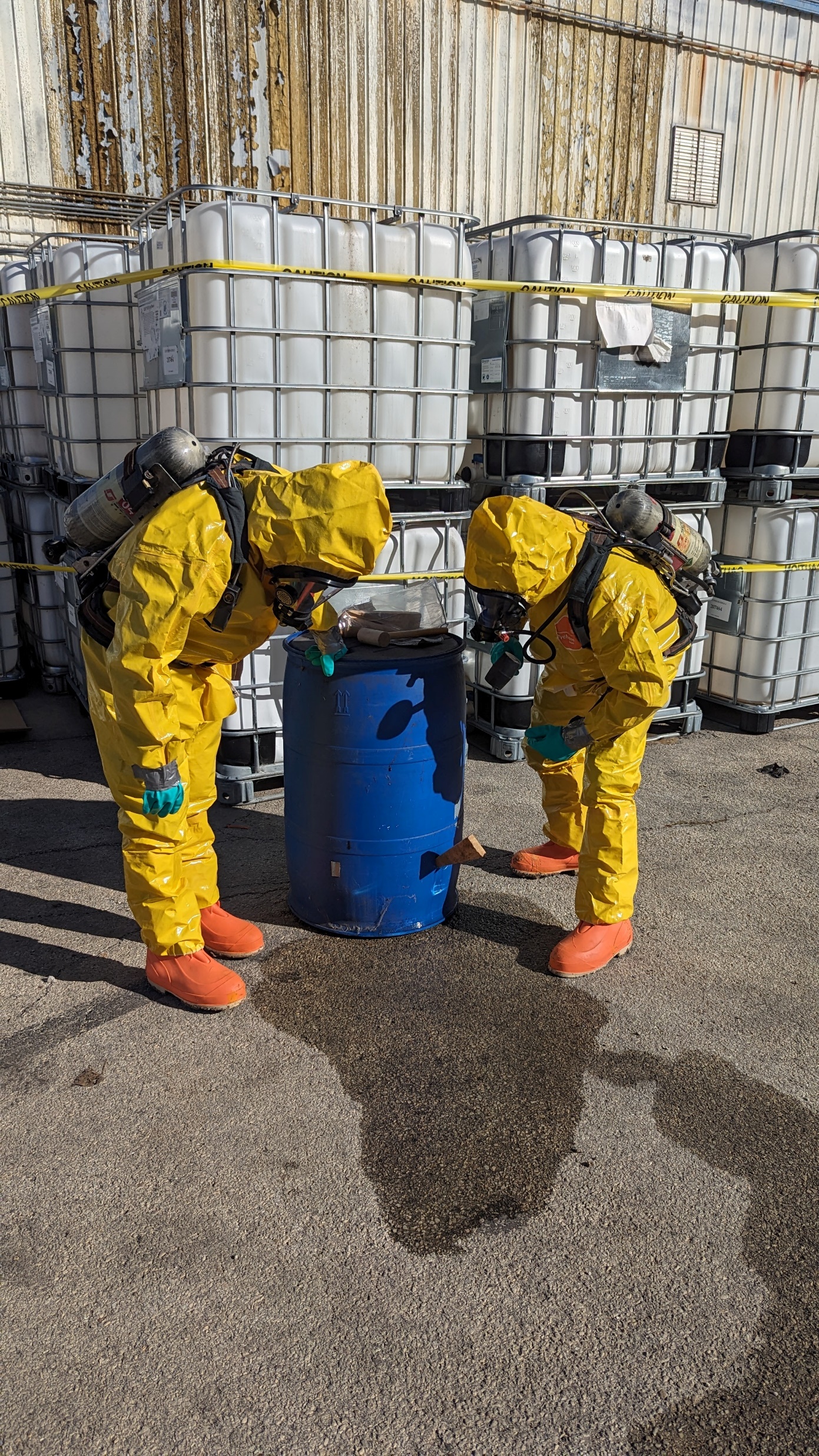 Where do I start?
Identification and Awareness

Emergency Response Plan Creation

Equipment Procurement

Training
Questions
Chris Salemink
Cintas Regional Training and Compliance Specialist

Saleminkc@cintas.com
260-302-3112